Teachers information
Mazada Akter
Lecturer (English)
Barabor alim Madrasha
Class : 1x
Subject : English 1st paper
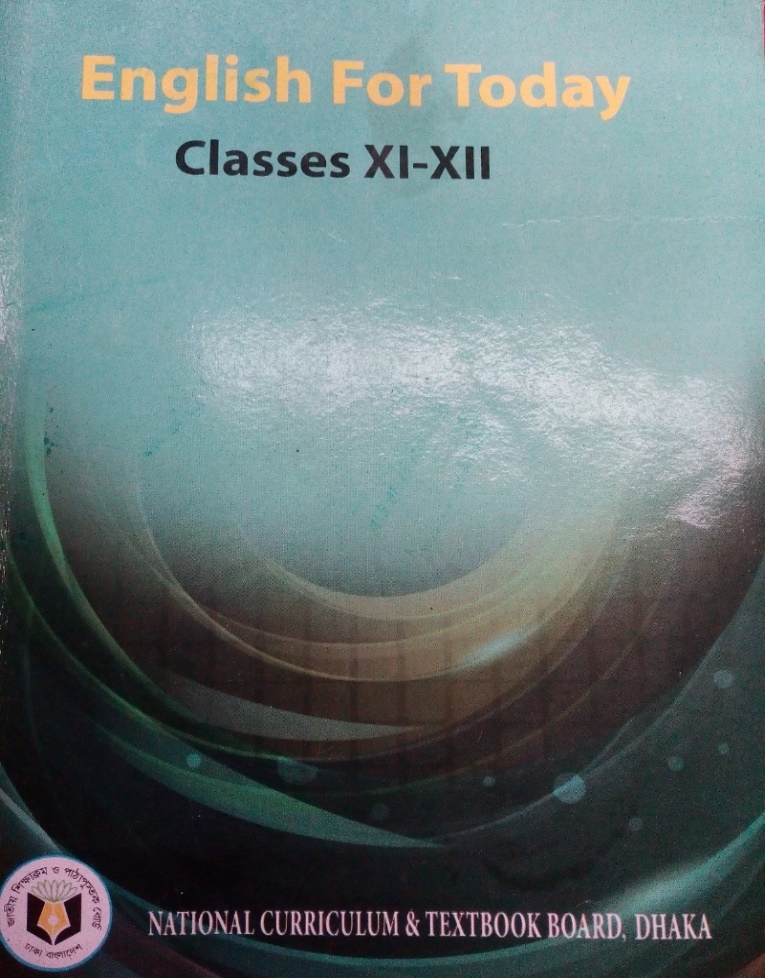 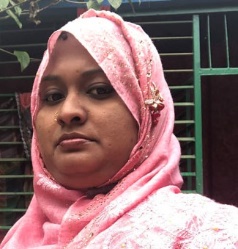 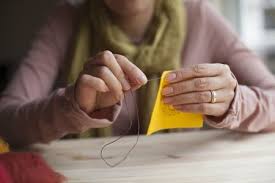 Introduction of Lesson


English First Paper
English for Today
Alim 1st Year 
Time: 40m
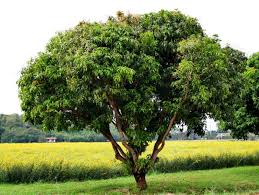 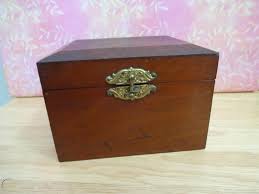 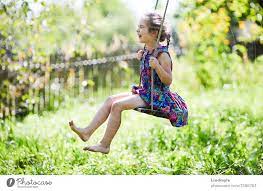 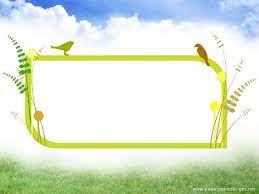 Unit : 4
Lesson : 3
Photograph
Learning Outcomes
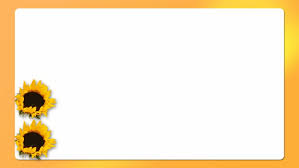 Students will be able to learn about-     
 the meaning/synonym of      the hard words
The story
 summary / theme
Silence-shut up
Warmth-temparature
Knitting-texture
Bow-rainbow
Word meaning
Wrinkle-curling
Wallop-bang
Common-general
Fade-turn pale
Trouble-sorrow
Exception-departure
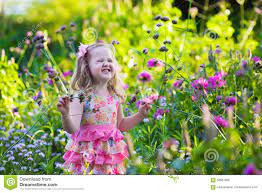 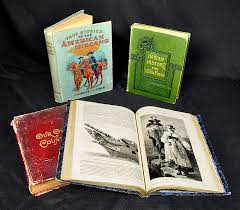 Story & Summary Discussion
Class Work
Write the name of the flowers which were at the girl’s     feet.

 Describe about the grandmother and the boy in your own words.
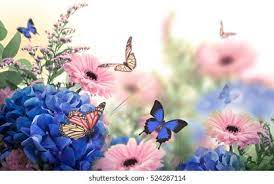 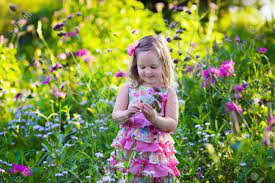 Evaluation
When was the cool breeze blowing? 

What flowers were at girl’s feet? 

How was the girl in the photograph? 

Who has been referred to by cold lady?
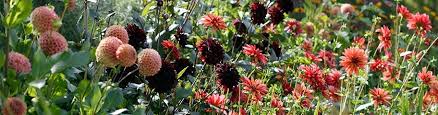 Home Work
Write synonyms of the following words: 
     String, warm, fade, granny, shout, wind.

Write a theme of the story.
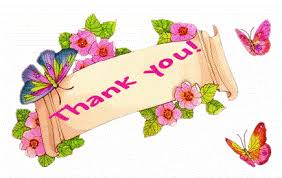